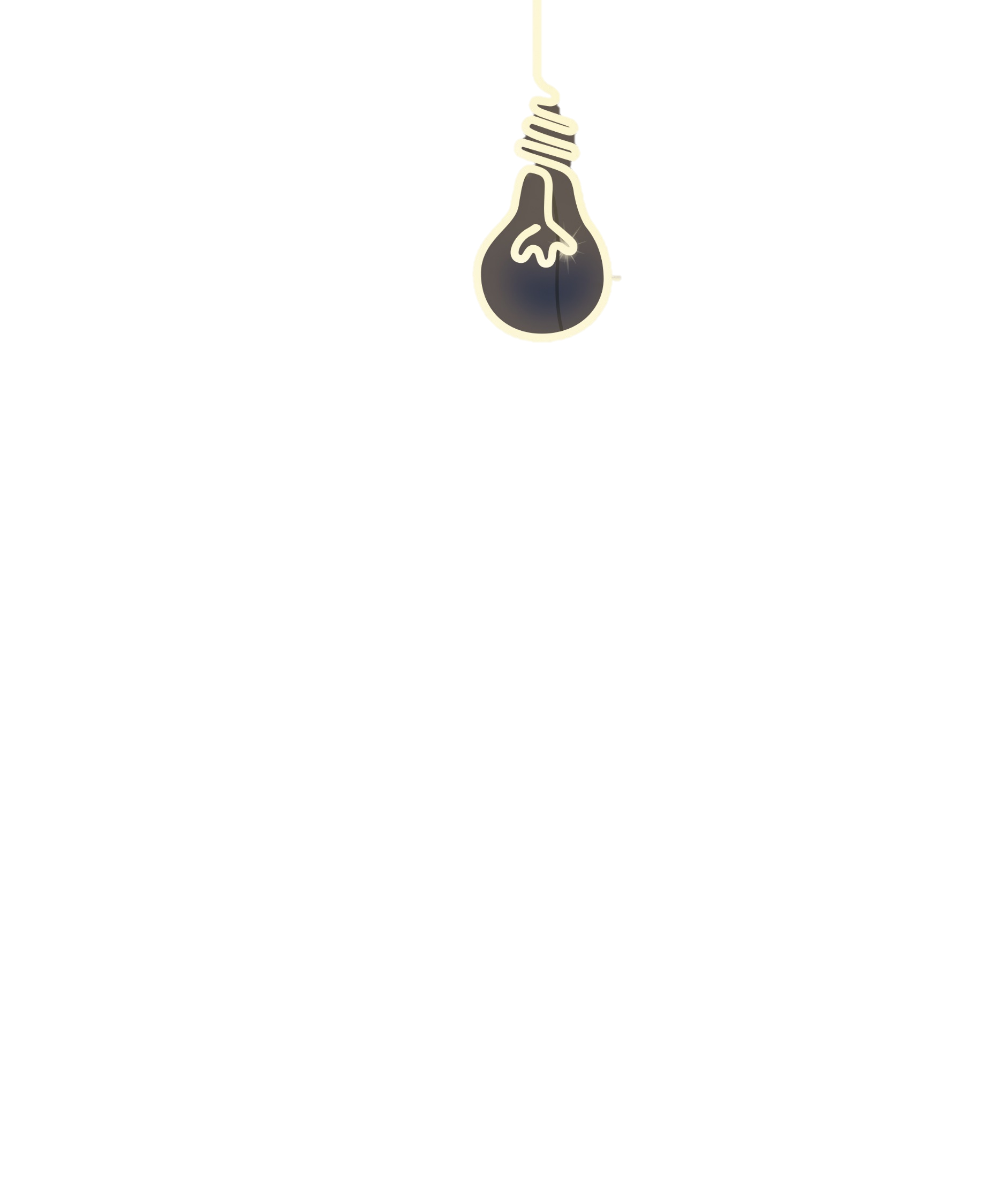 특별 프로그램
두려워 말고, 탈출하라!
(방 탈출 게임)
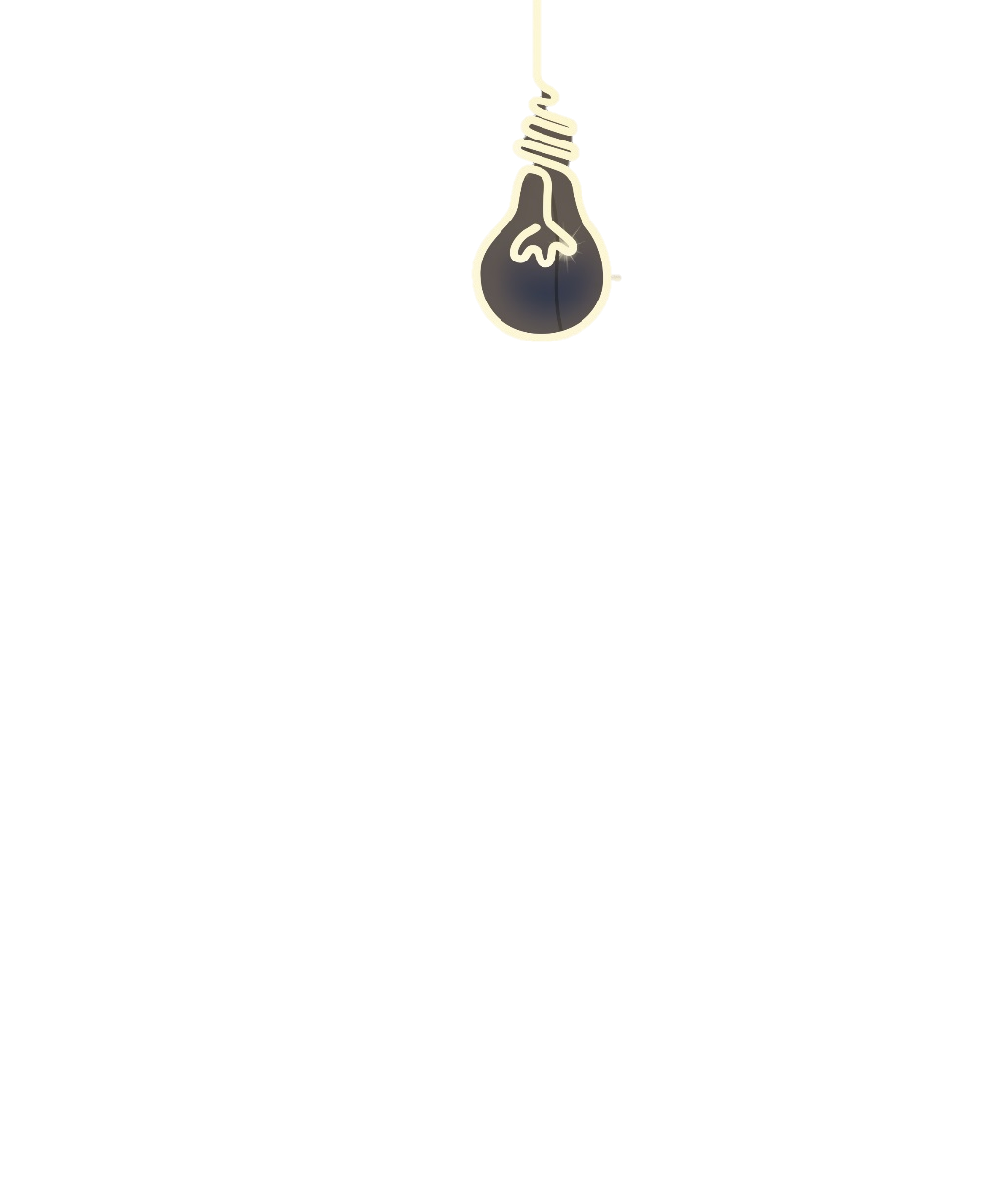 어둠의 방
첫번째 탈출 문제
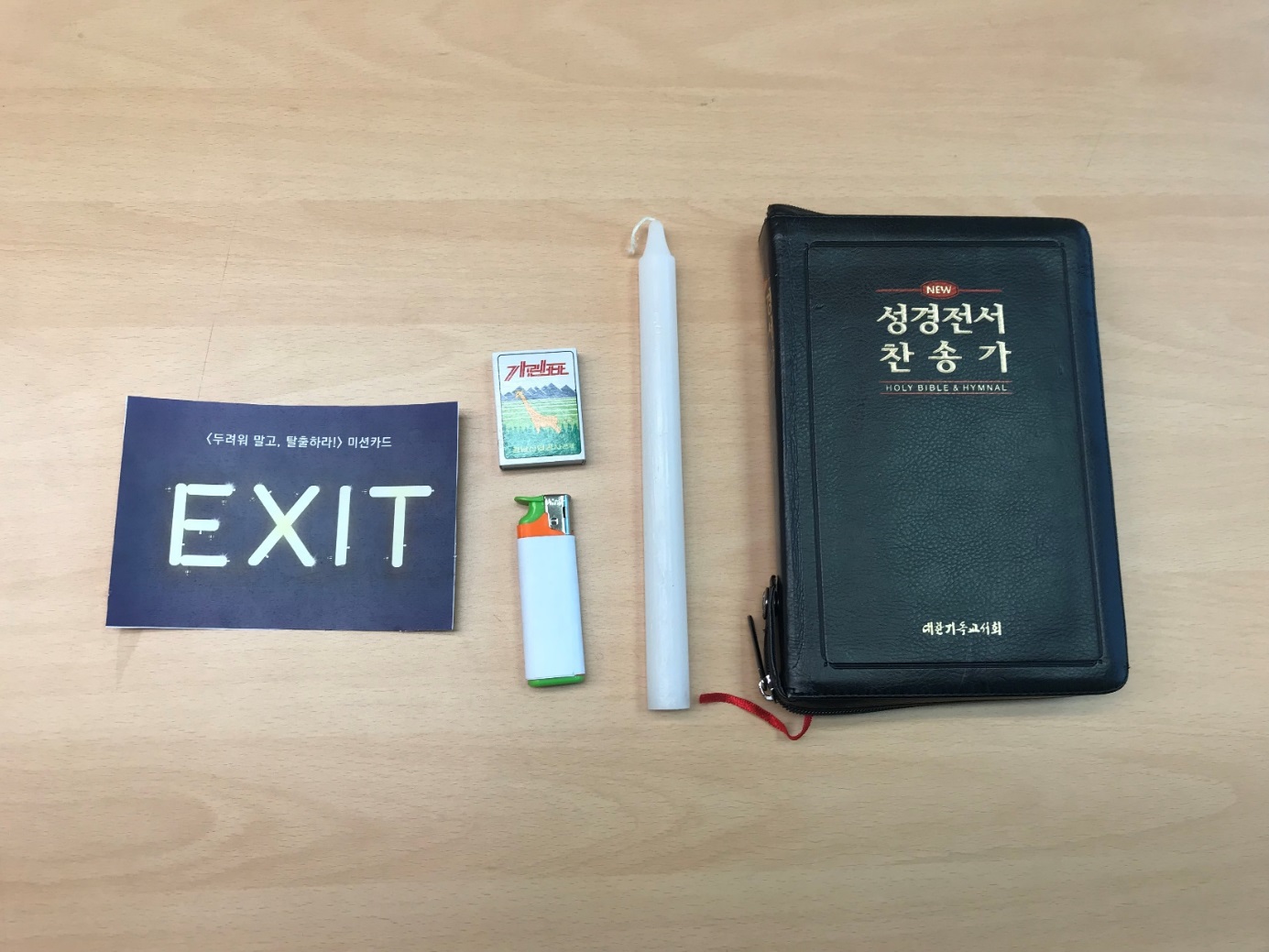 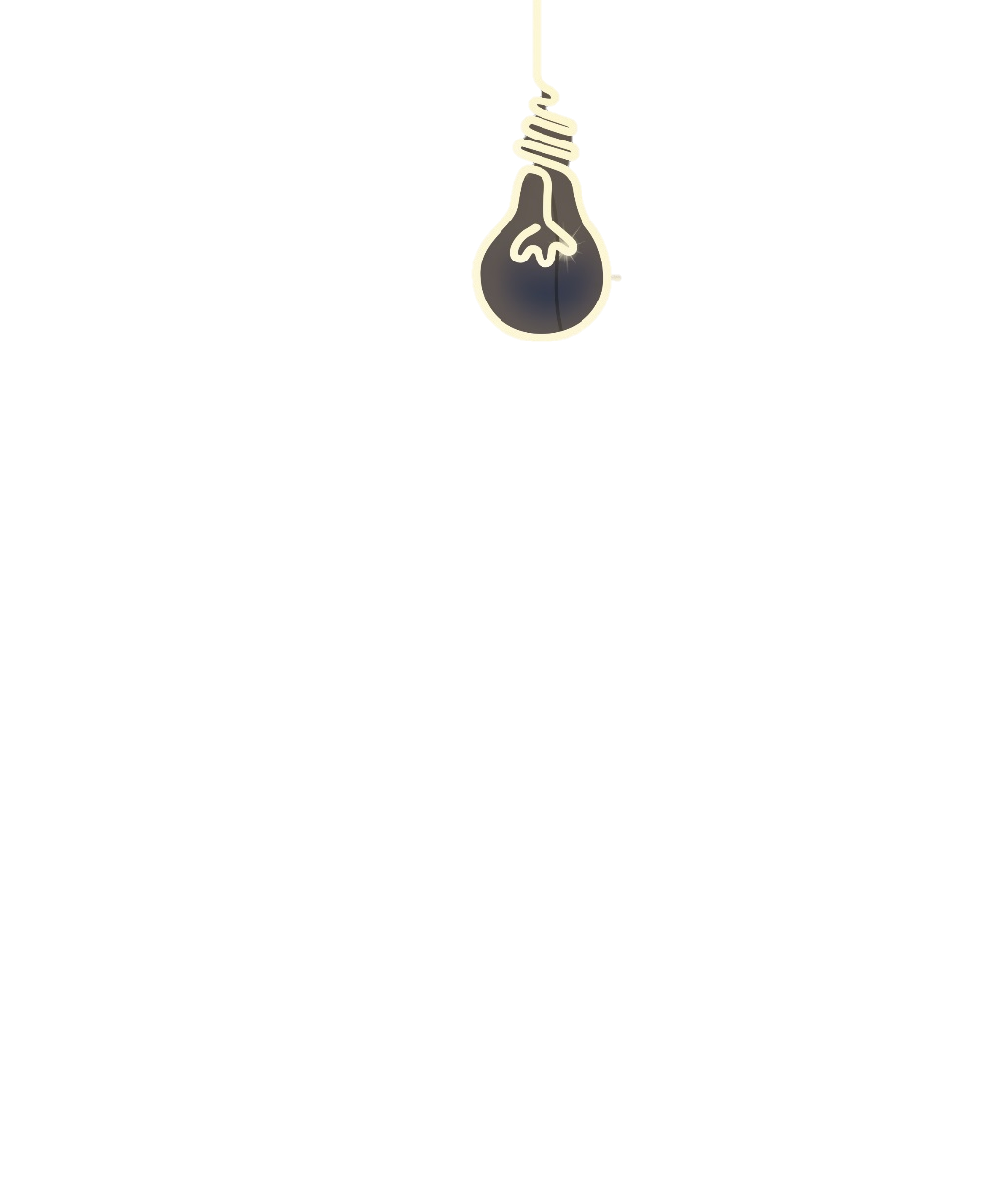 어둠의 방
두번째 탈출 문제
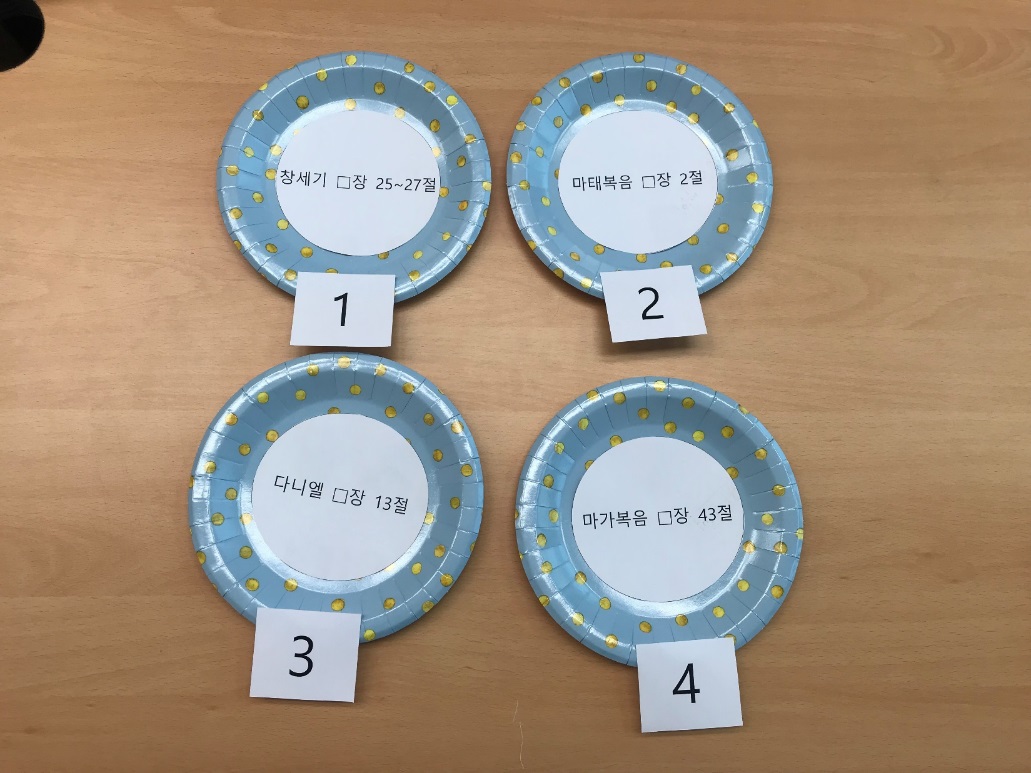 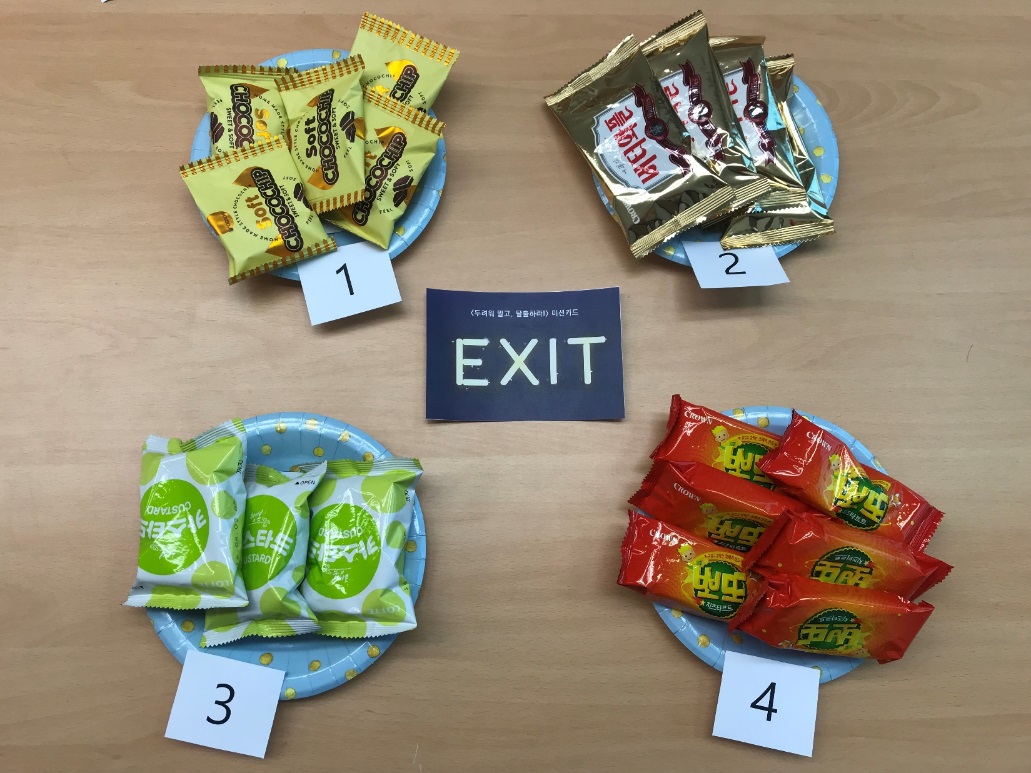 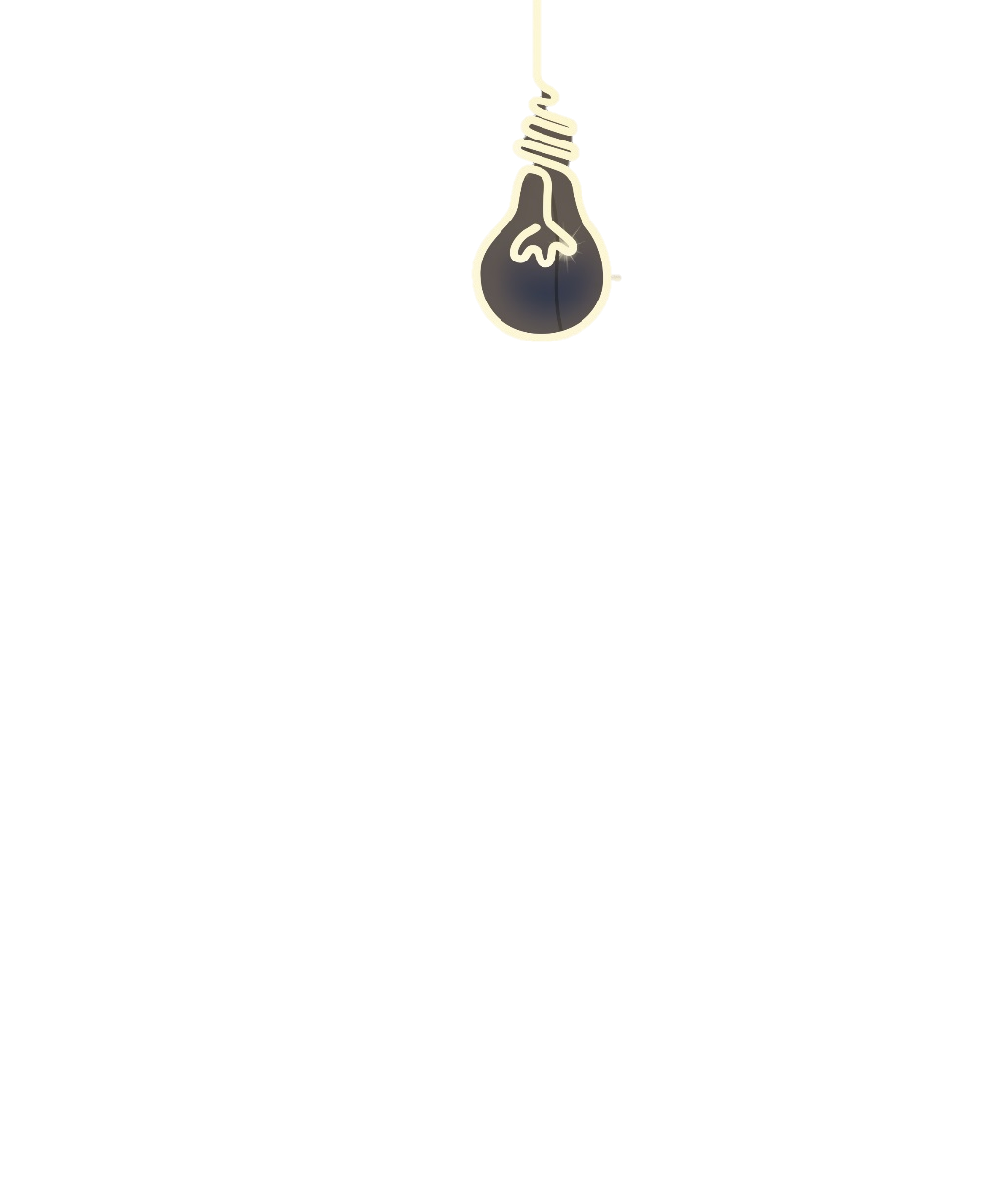 어둠의 방
세번째 탈출 문제
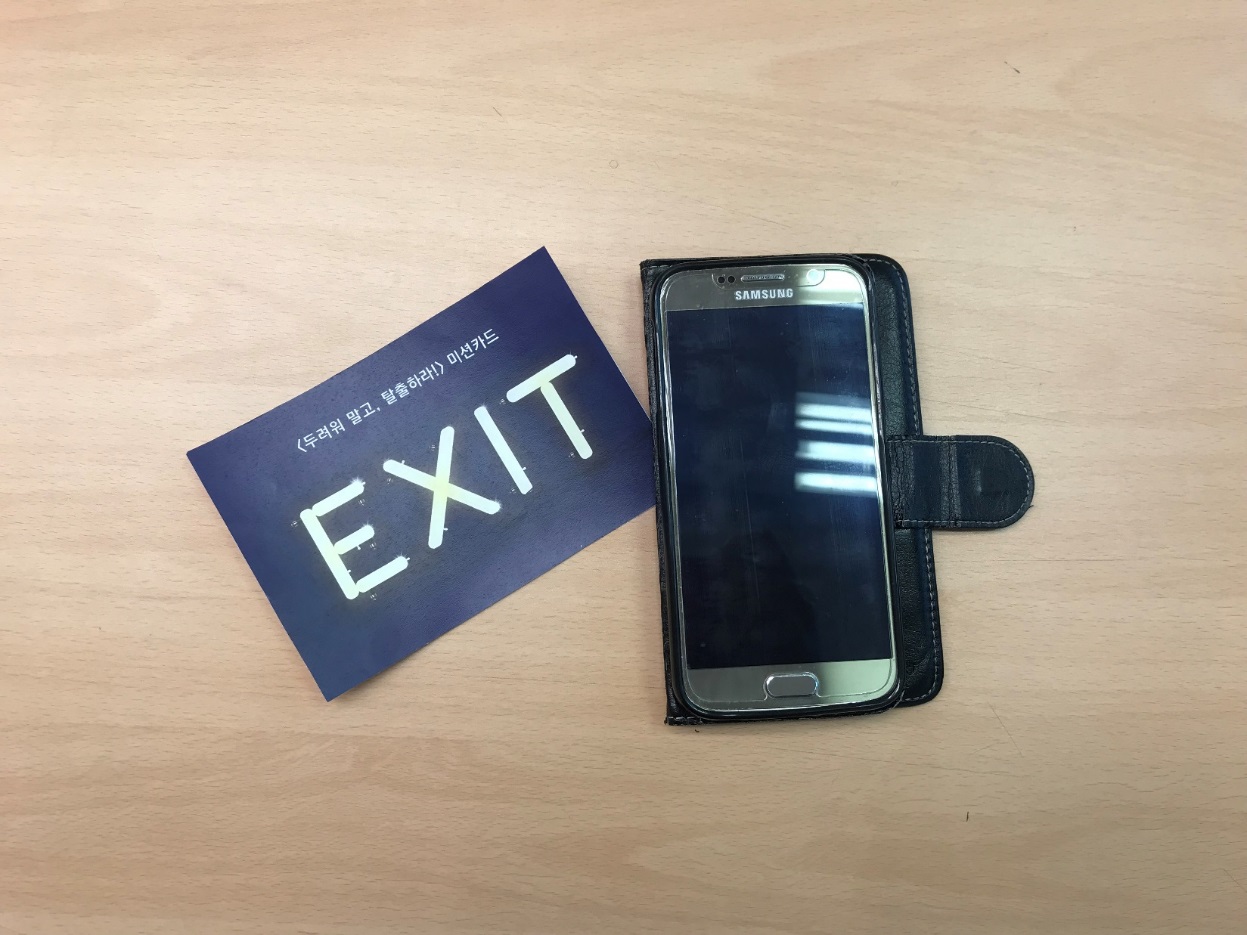 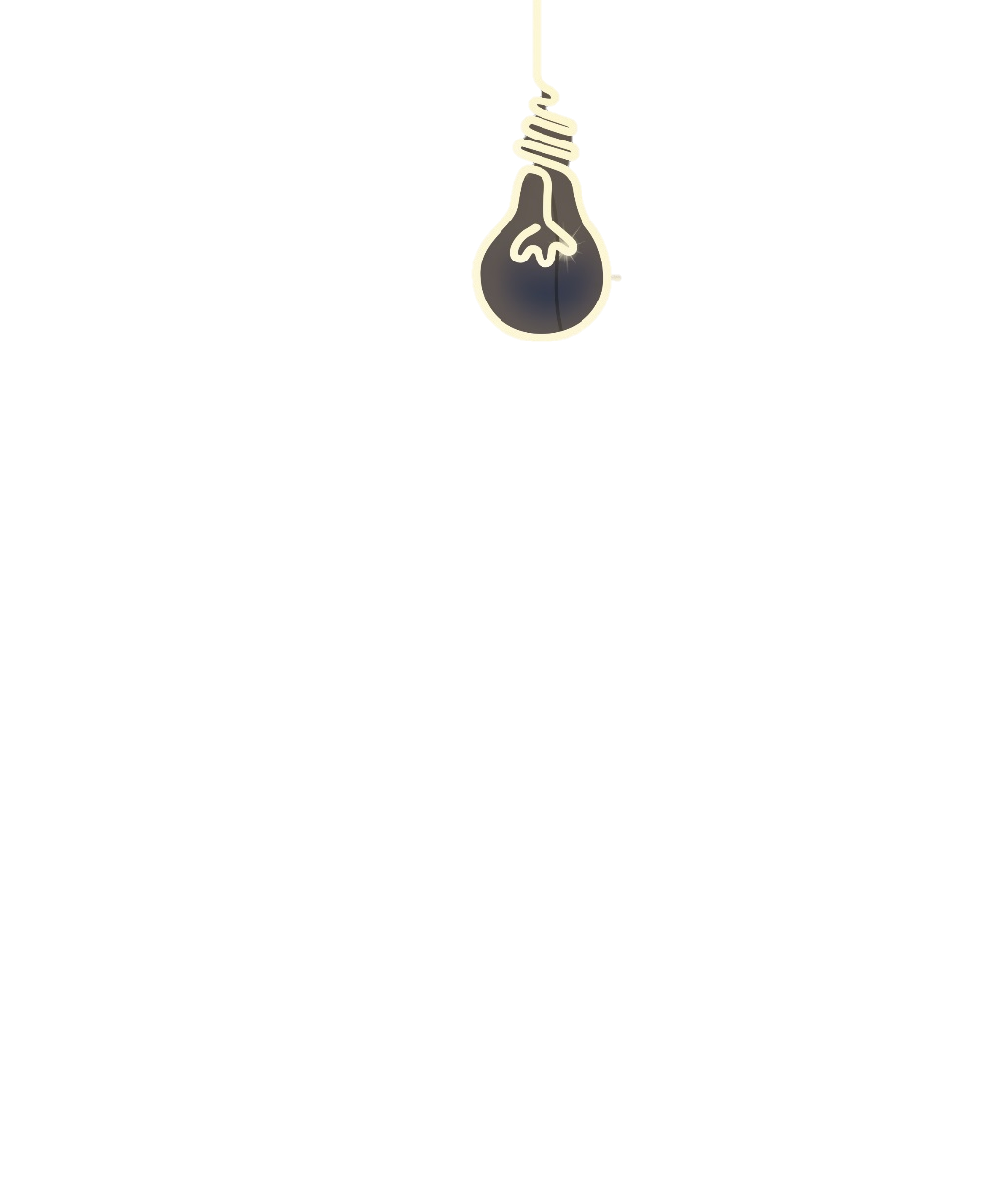 어둠의 방
마지막 탈출 문제
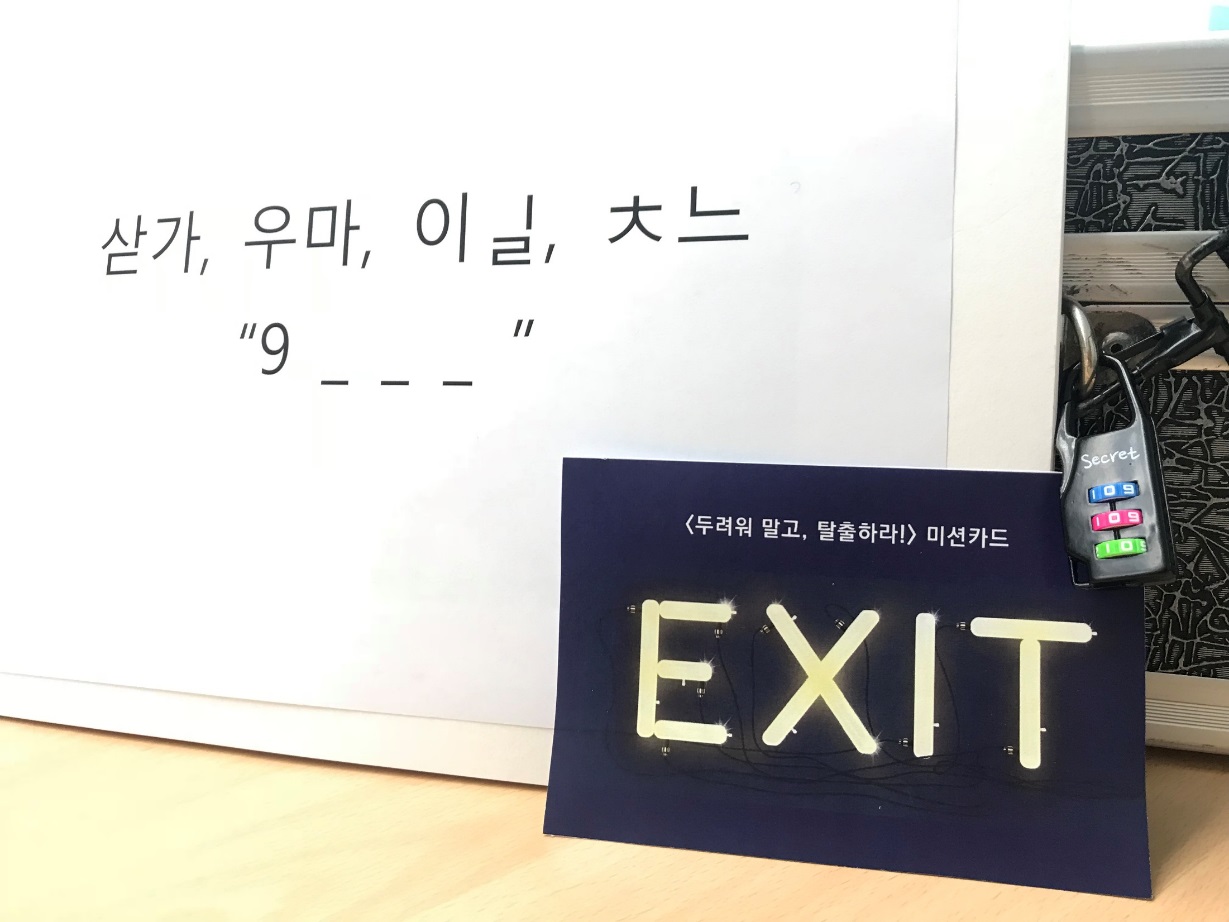 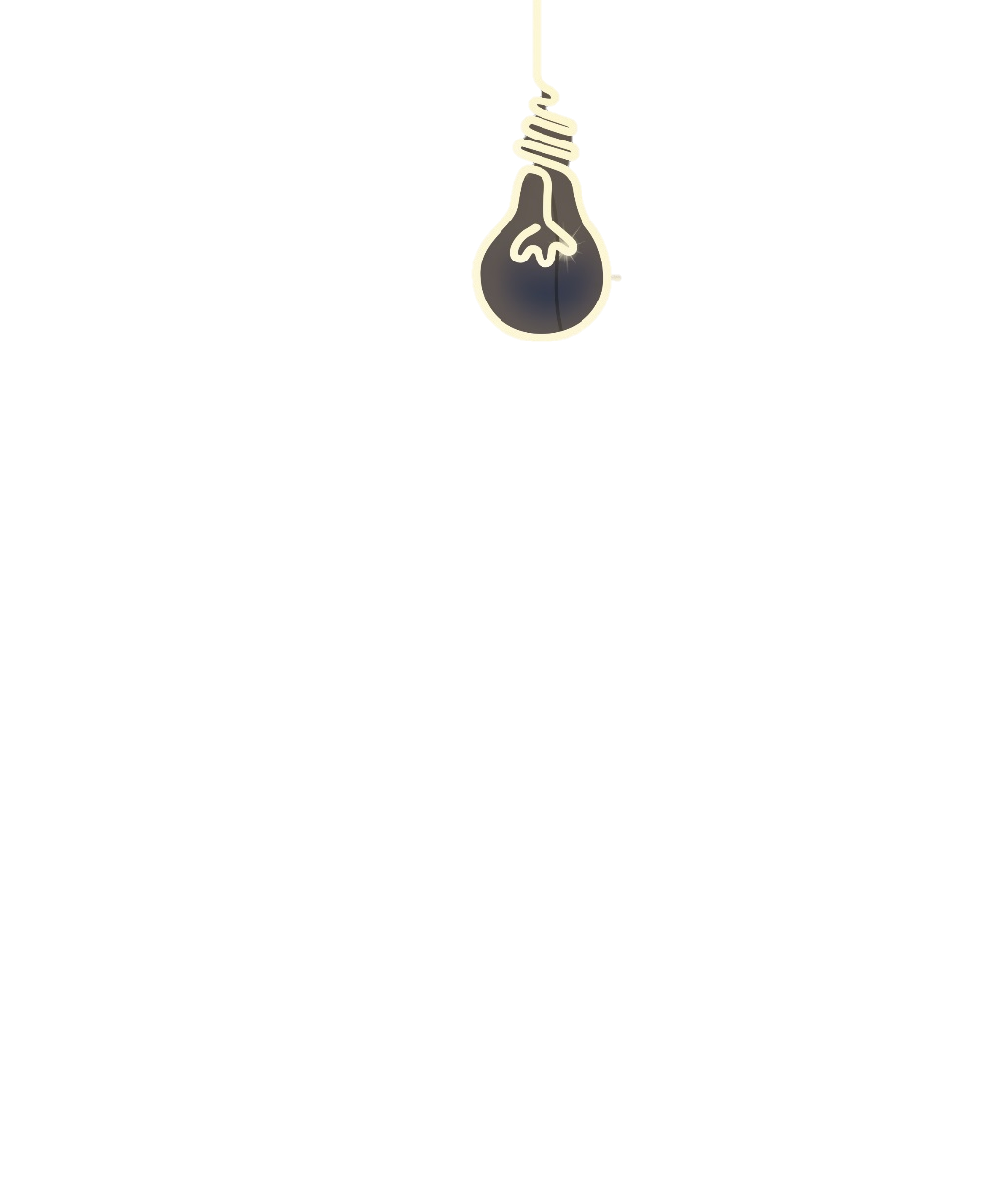 유혹의 방
첫번째 탈출 문제
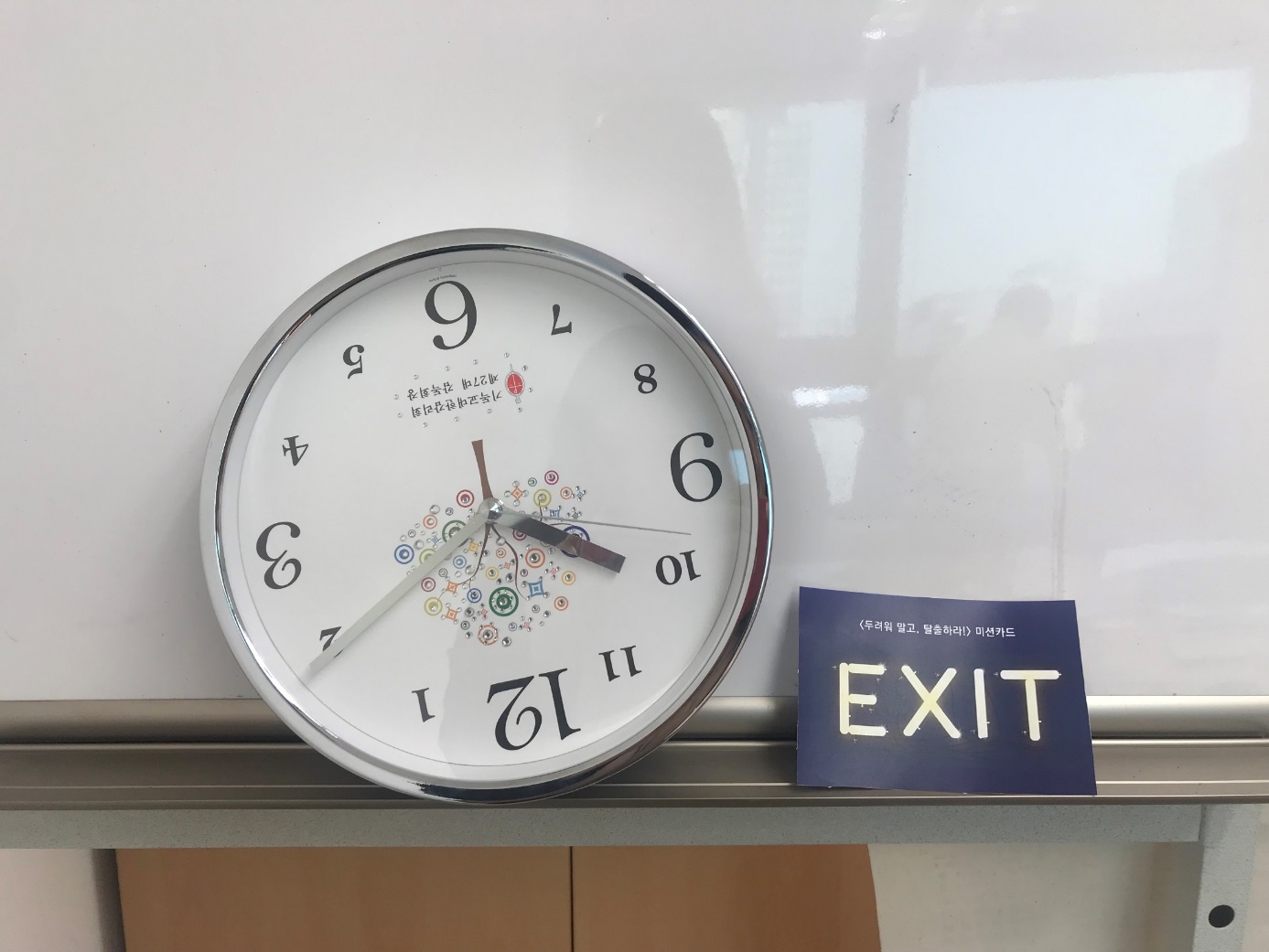 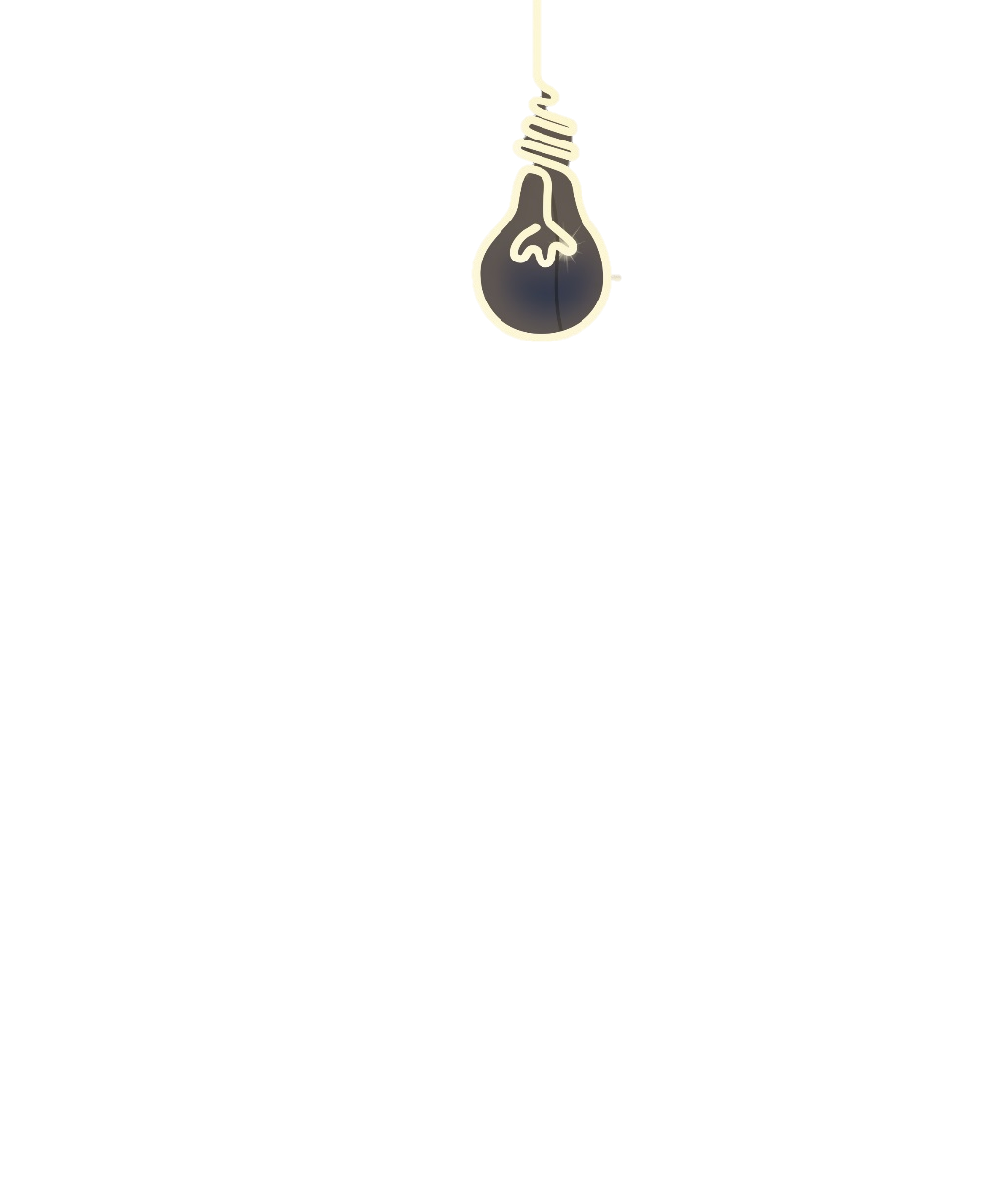 유혹의 방
두번째 탈출 문제
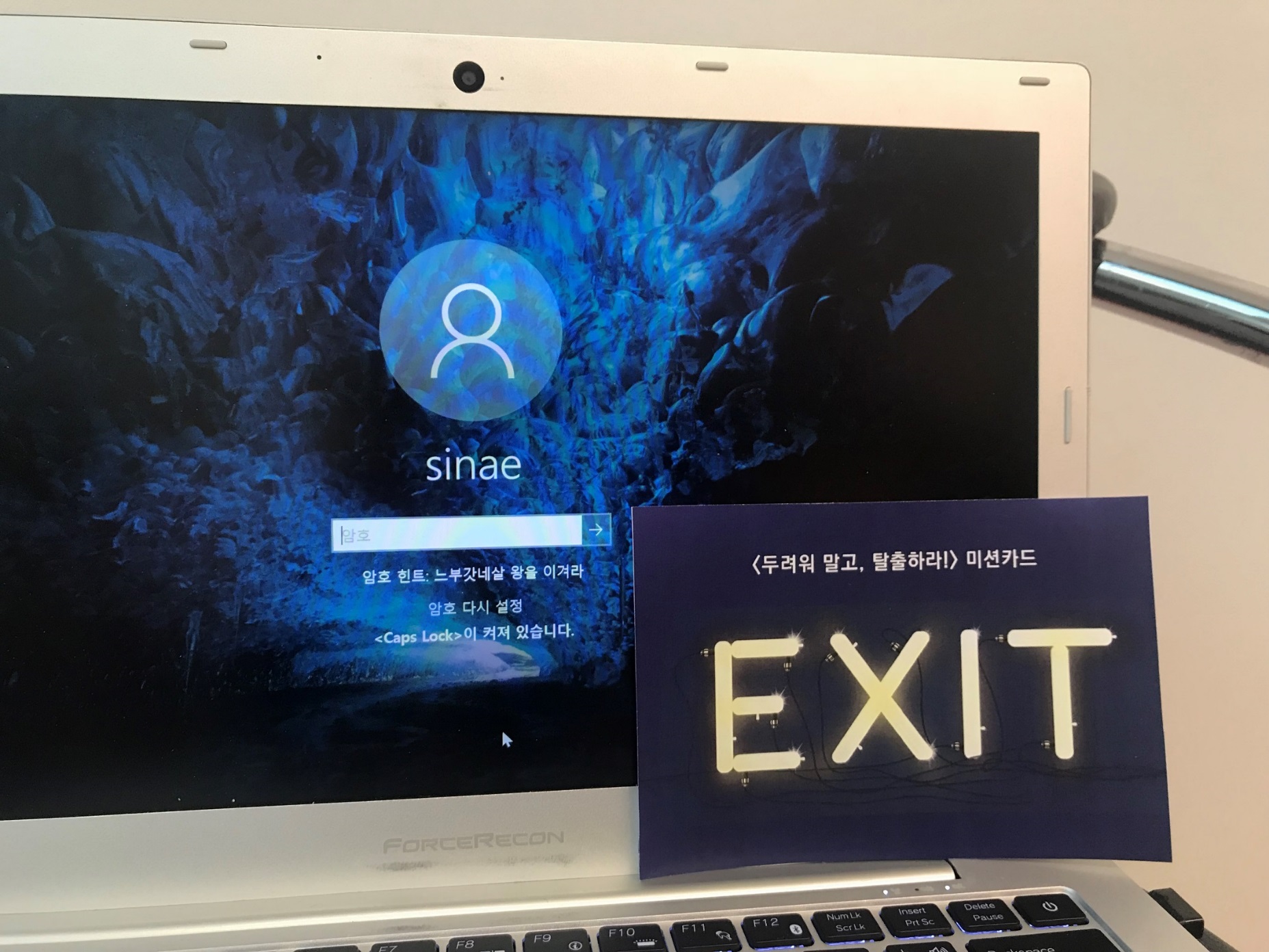 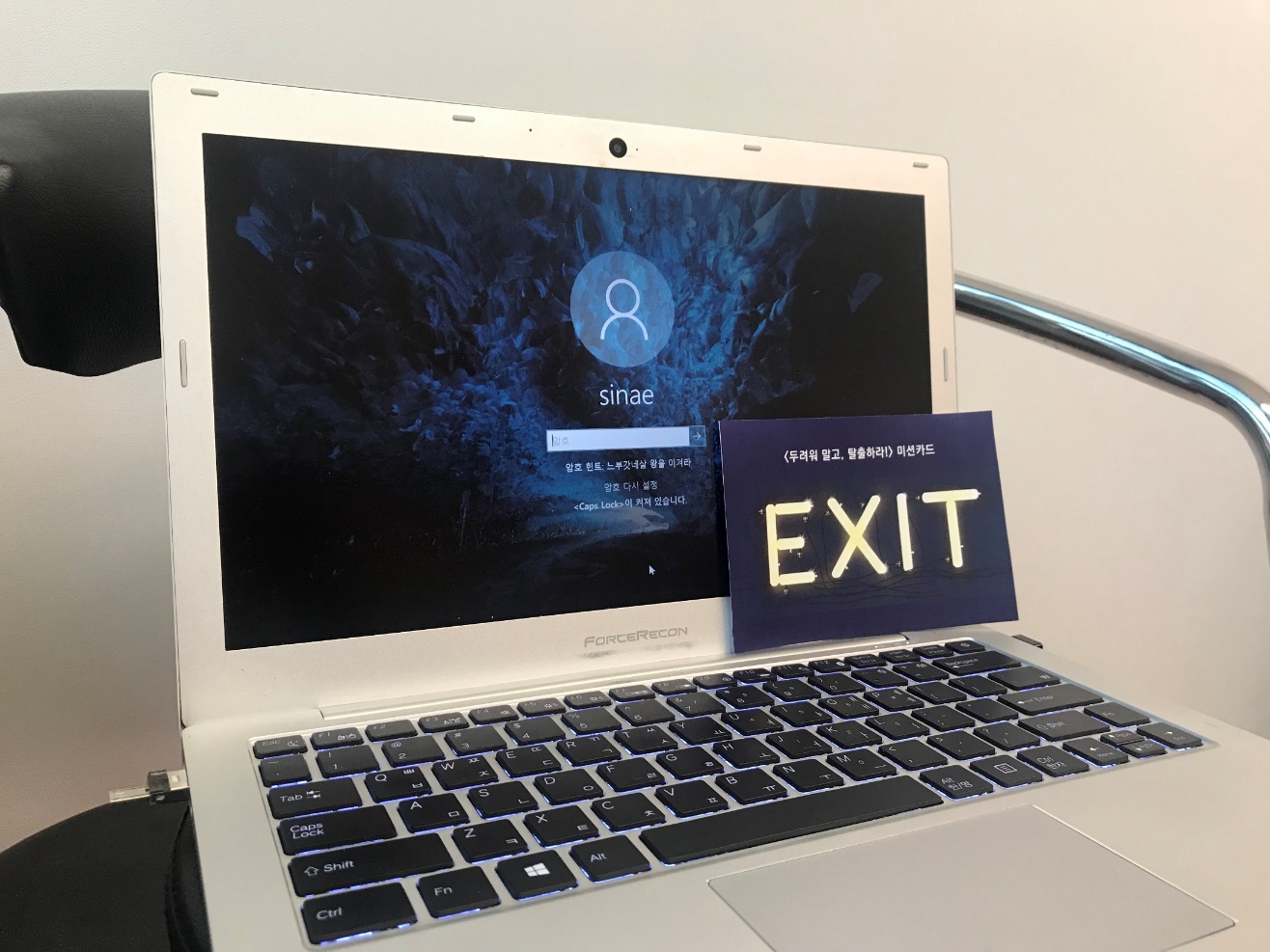 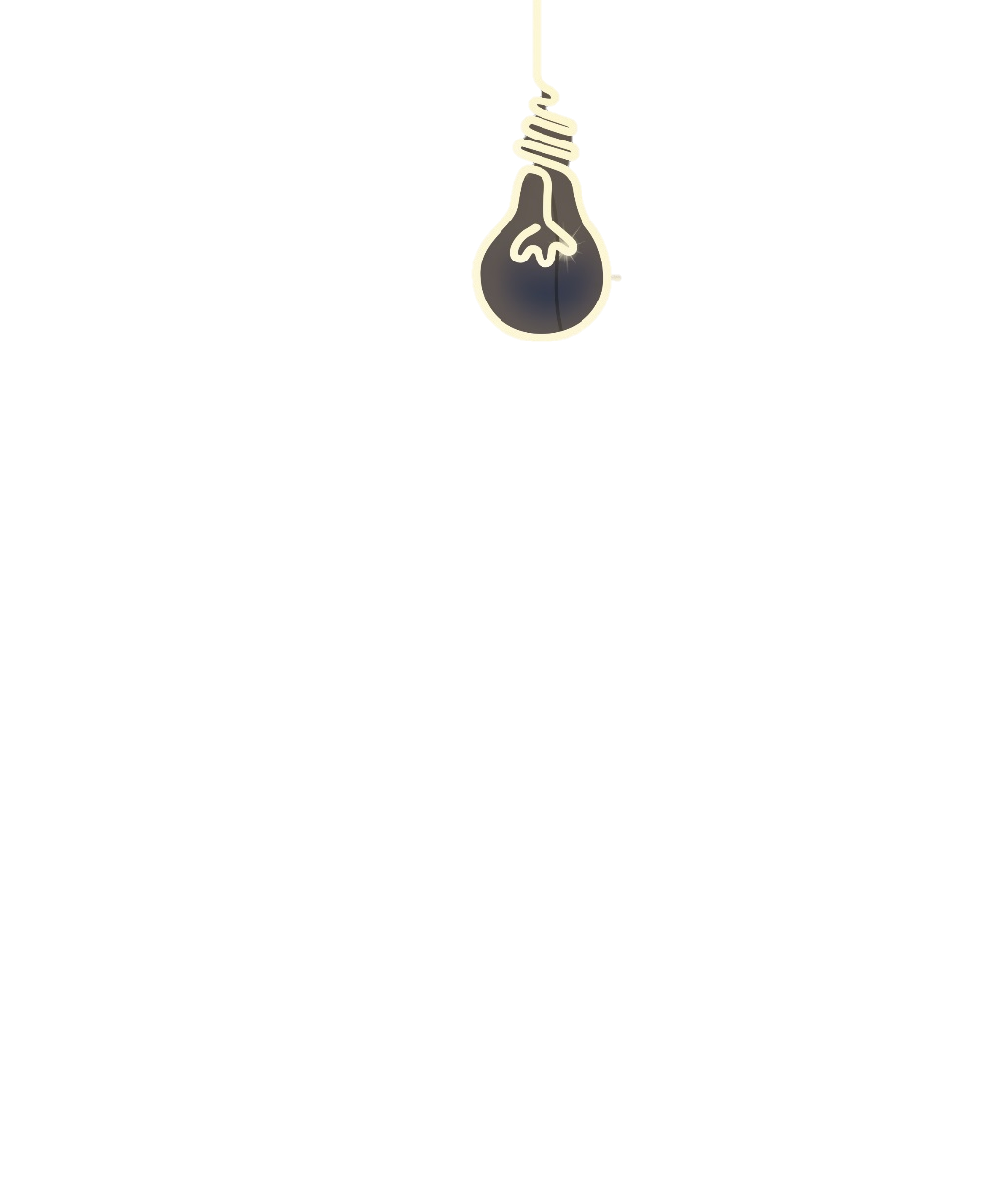 유혹의 방
세번째 탈출 문제
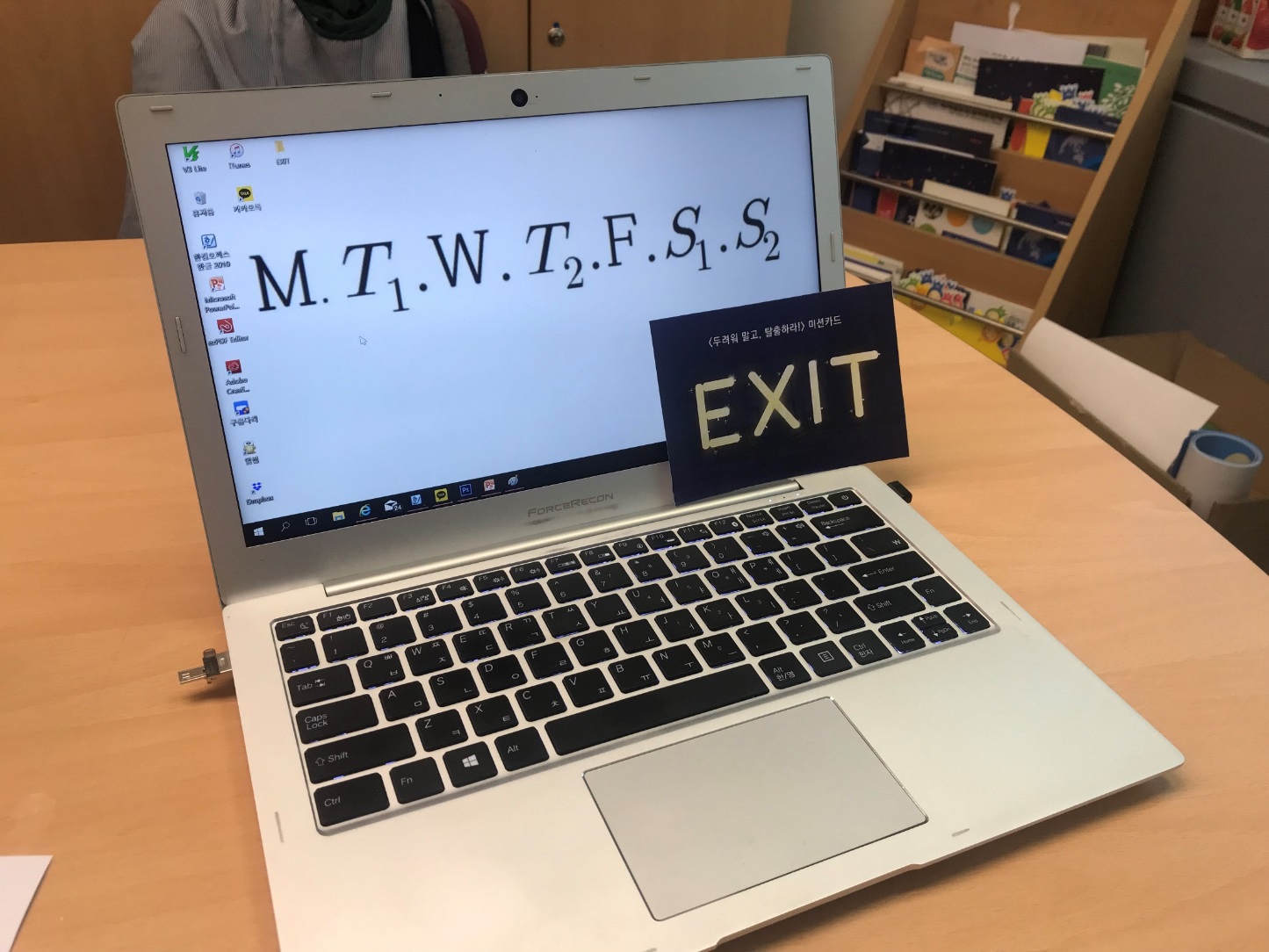 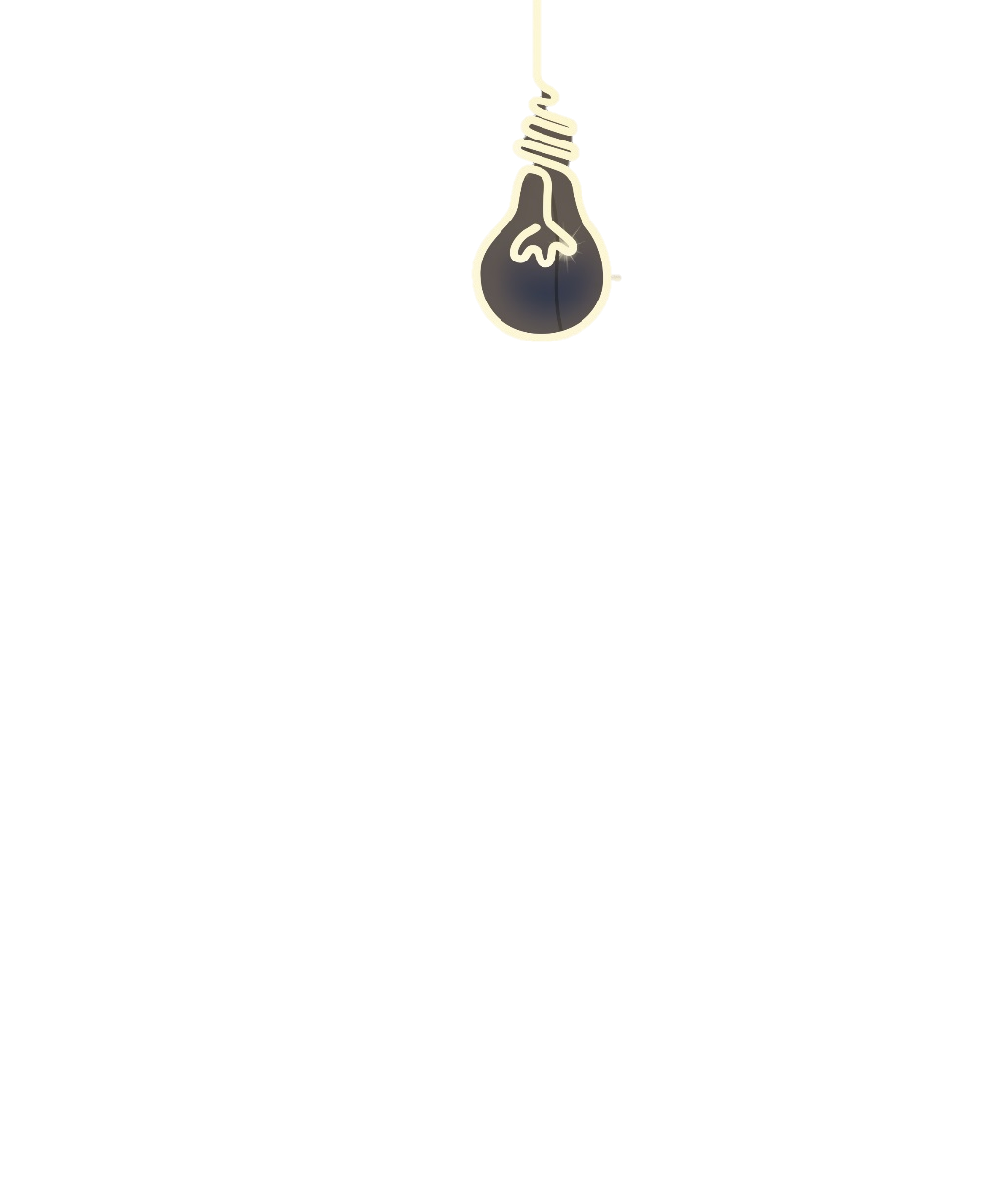 유혹의 방
마지막 탈출 문제
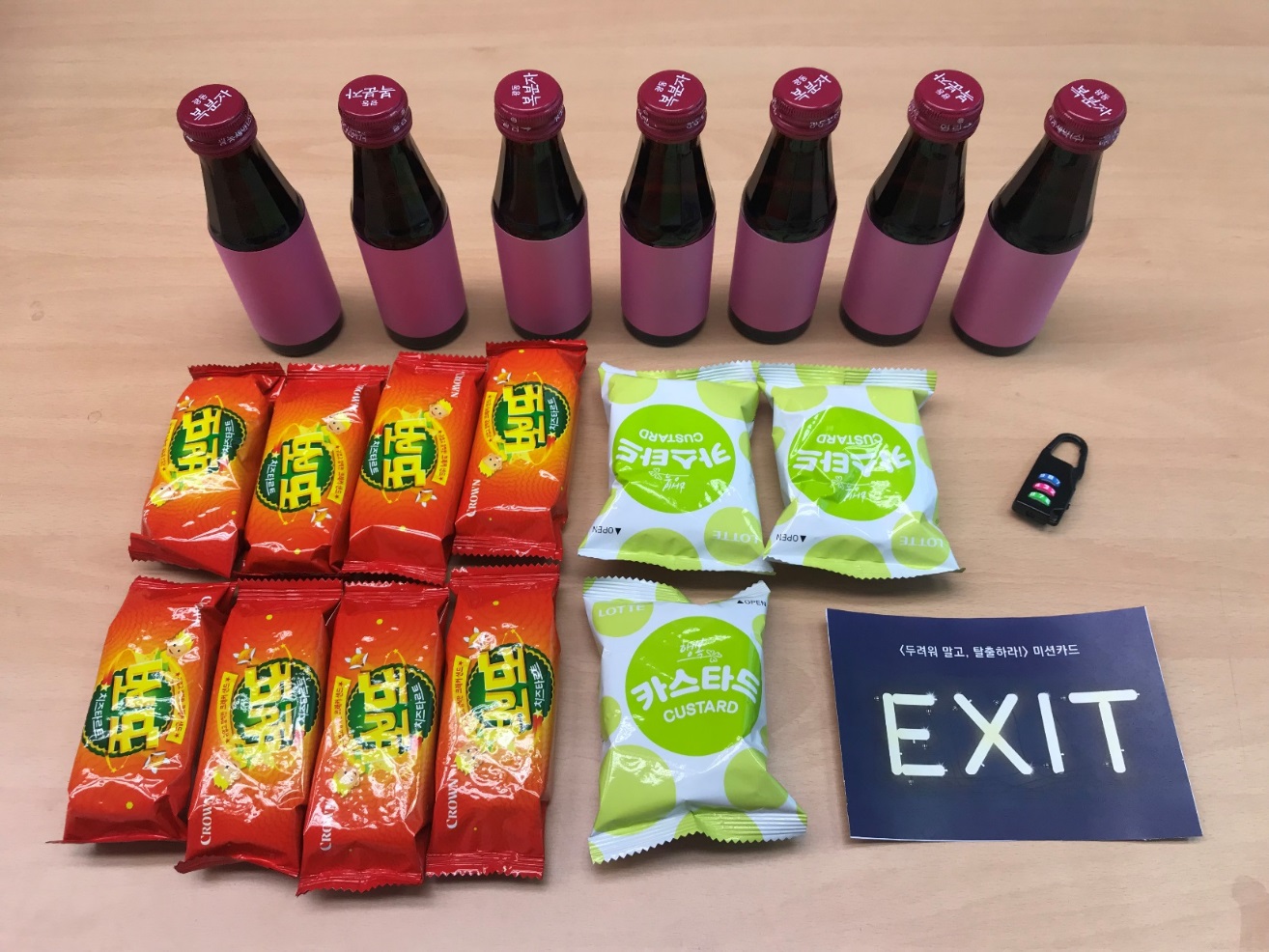 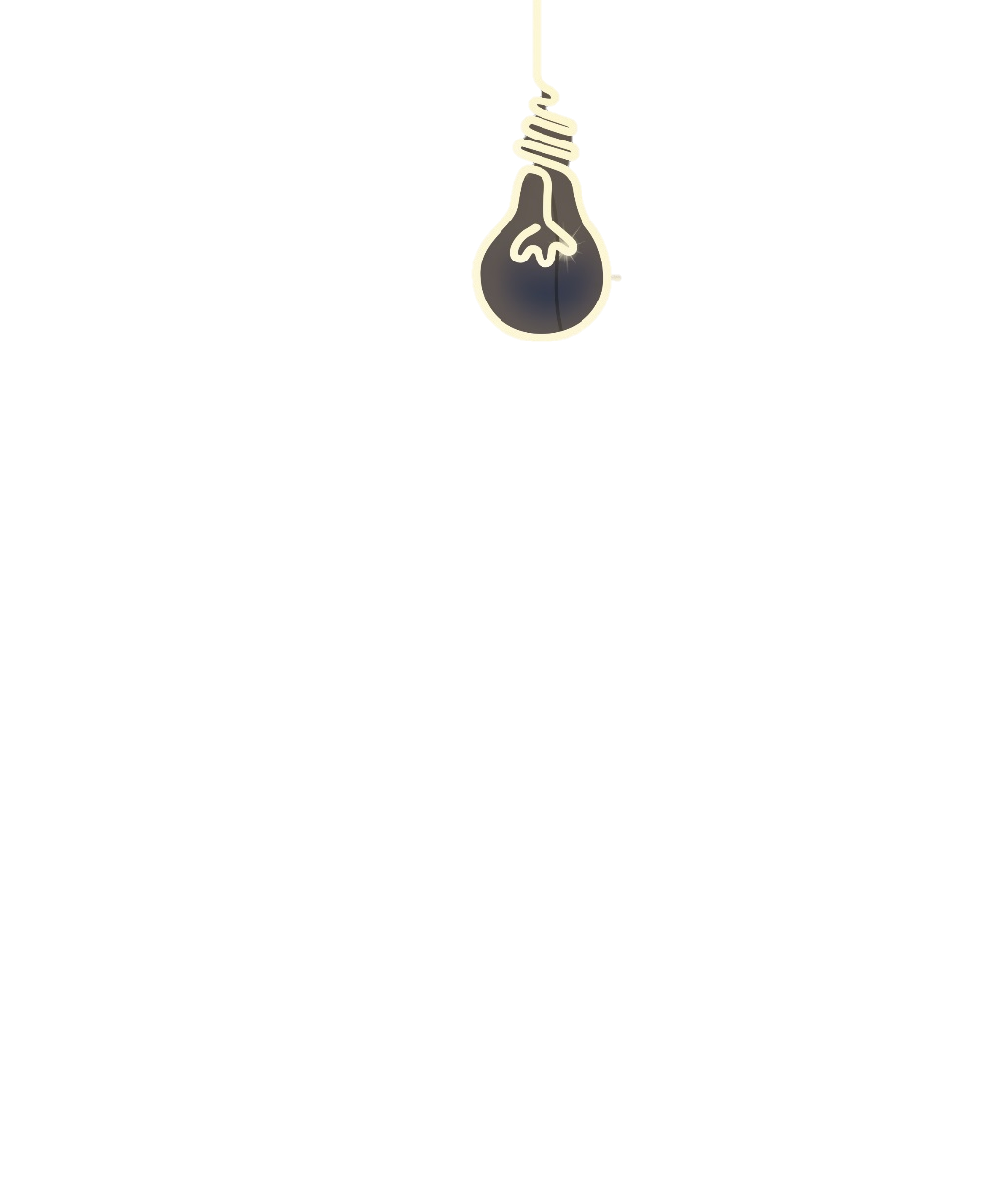 위로의 방
첫번째 탈출 문제
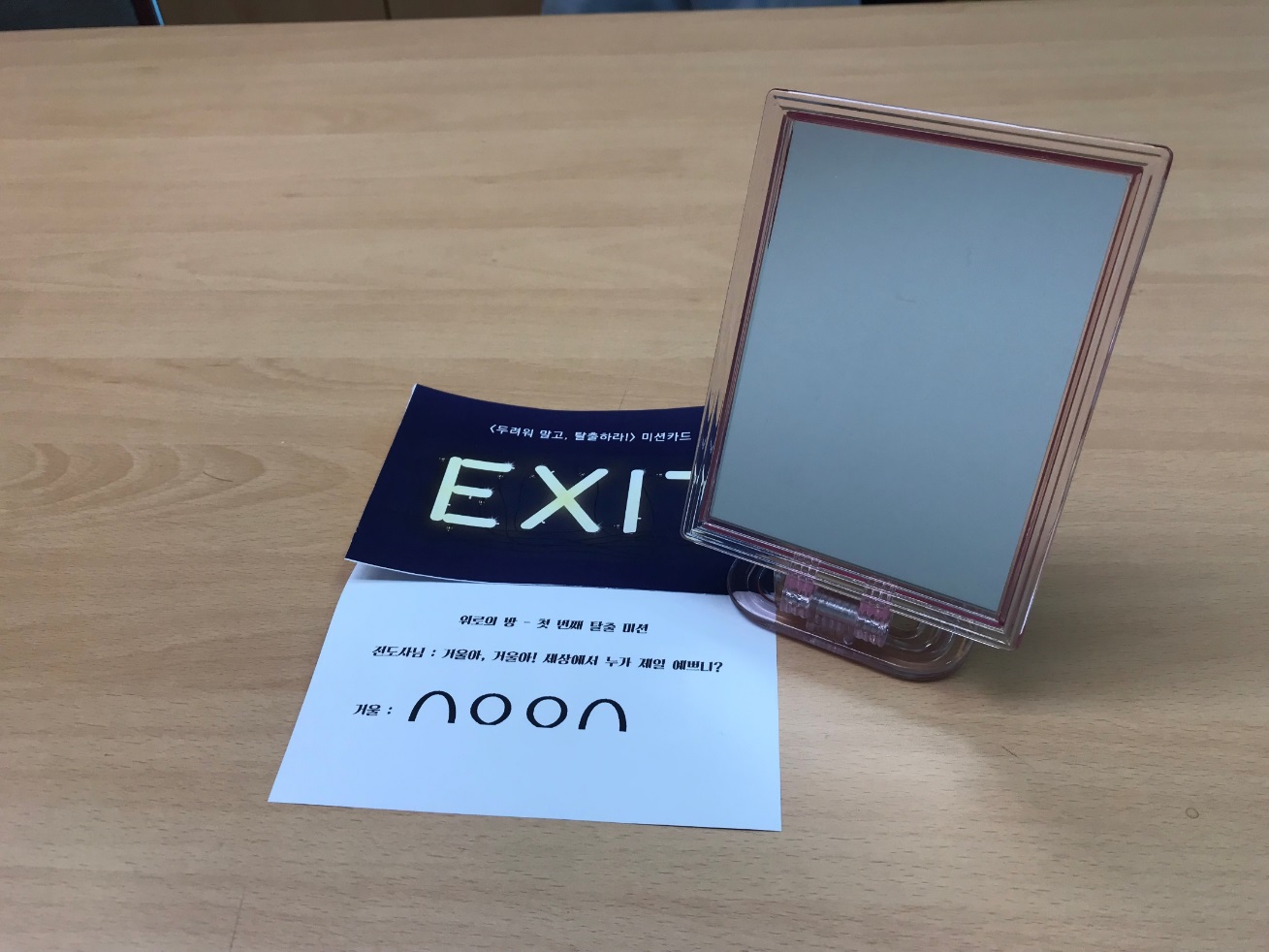 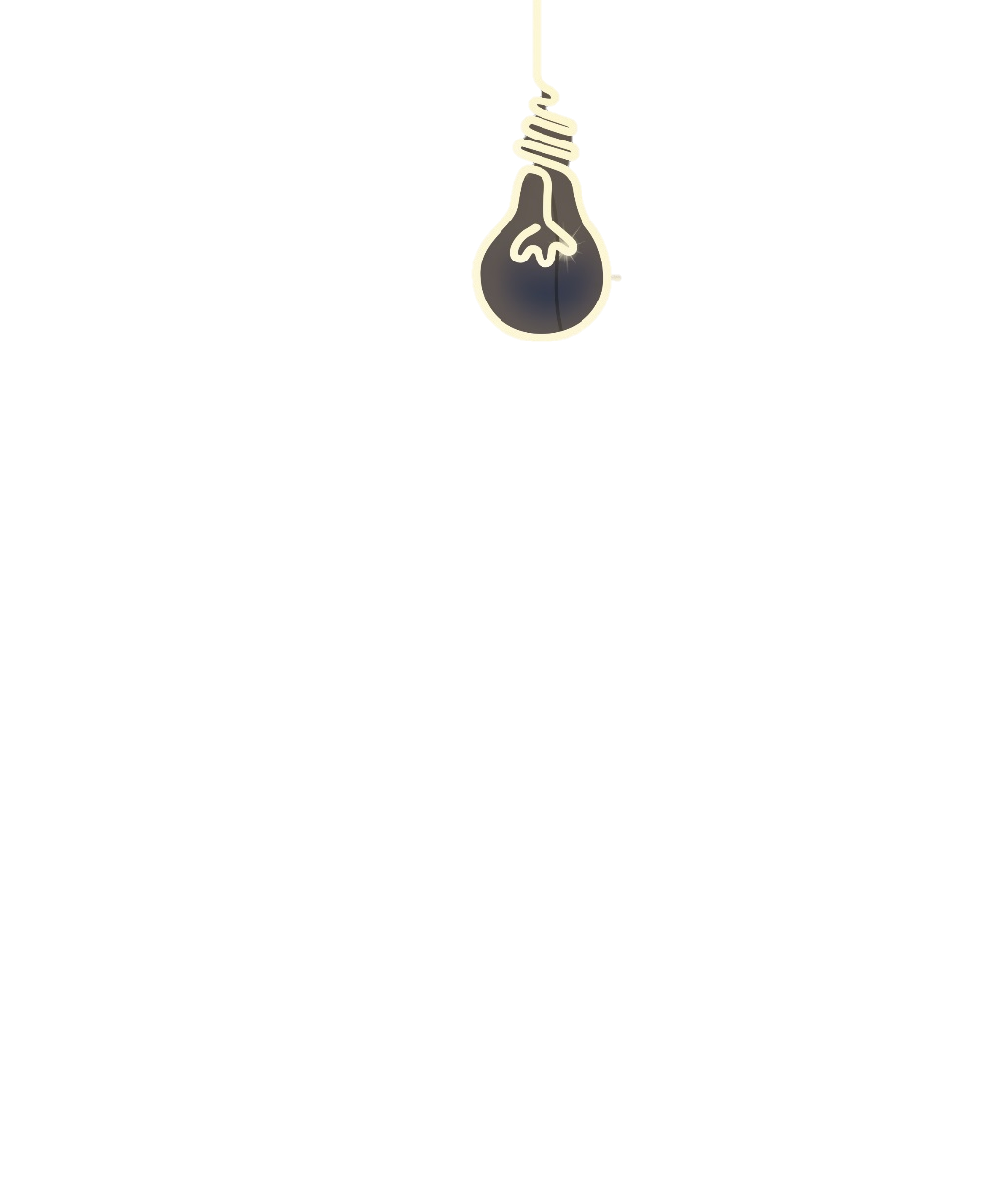 위로의 방
두번째 탈출 문제
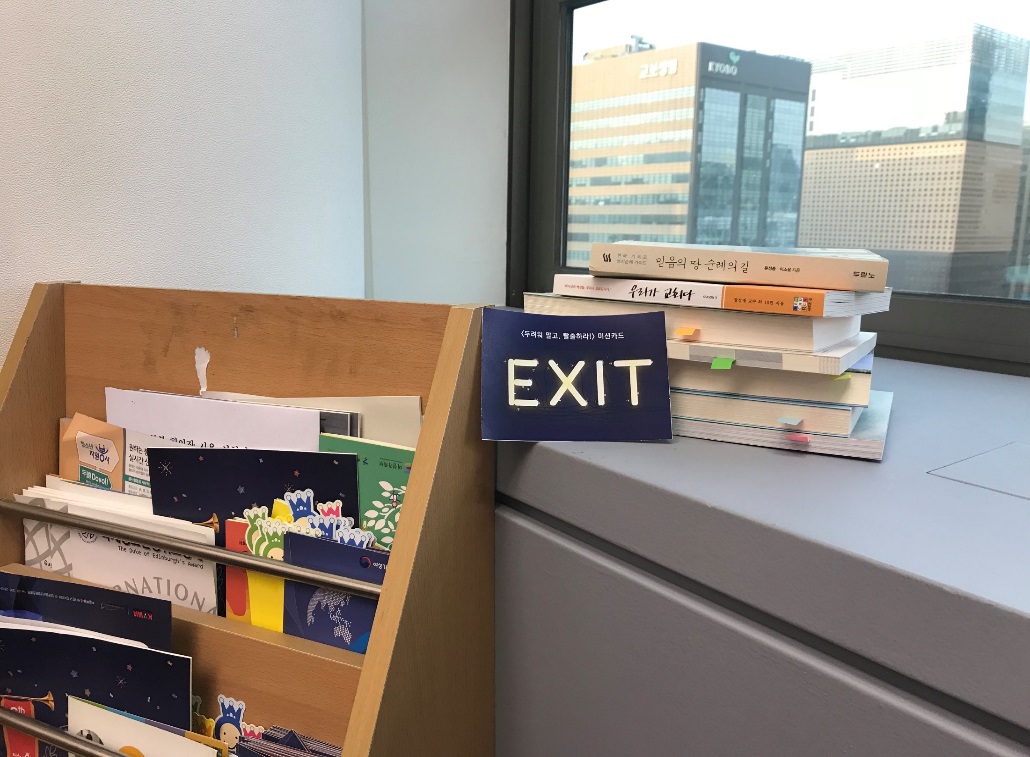 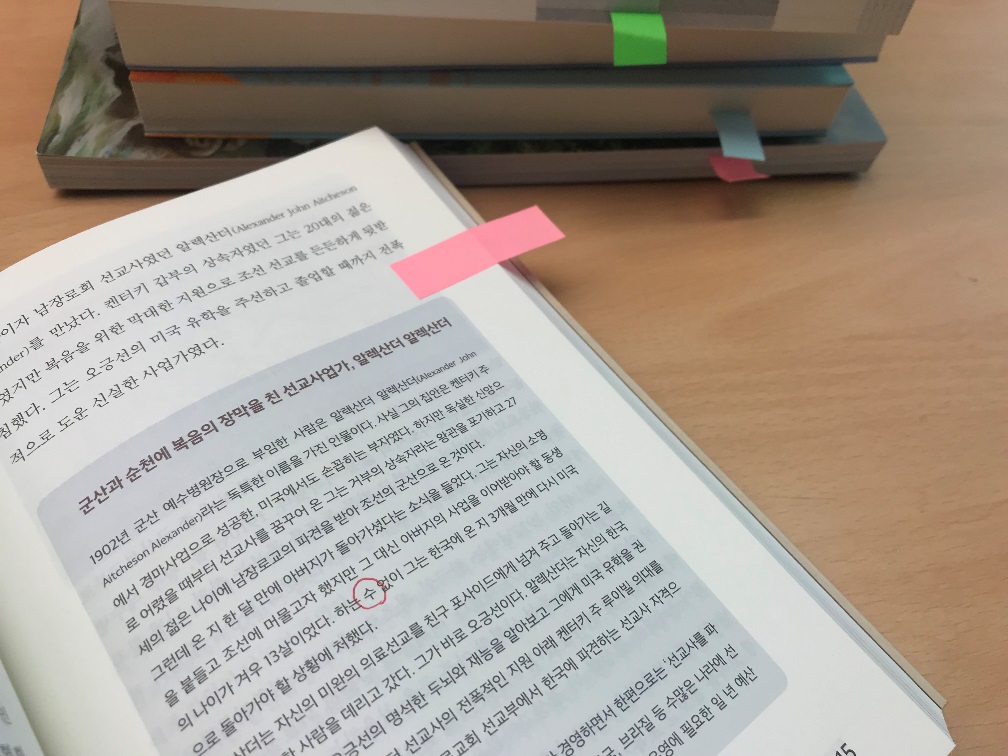 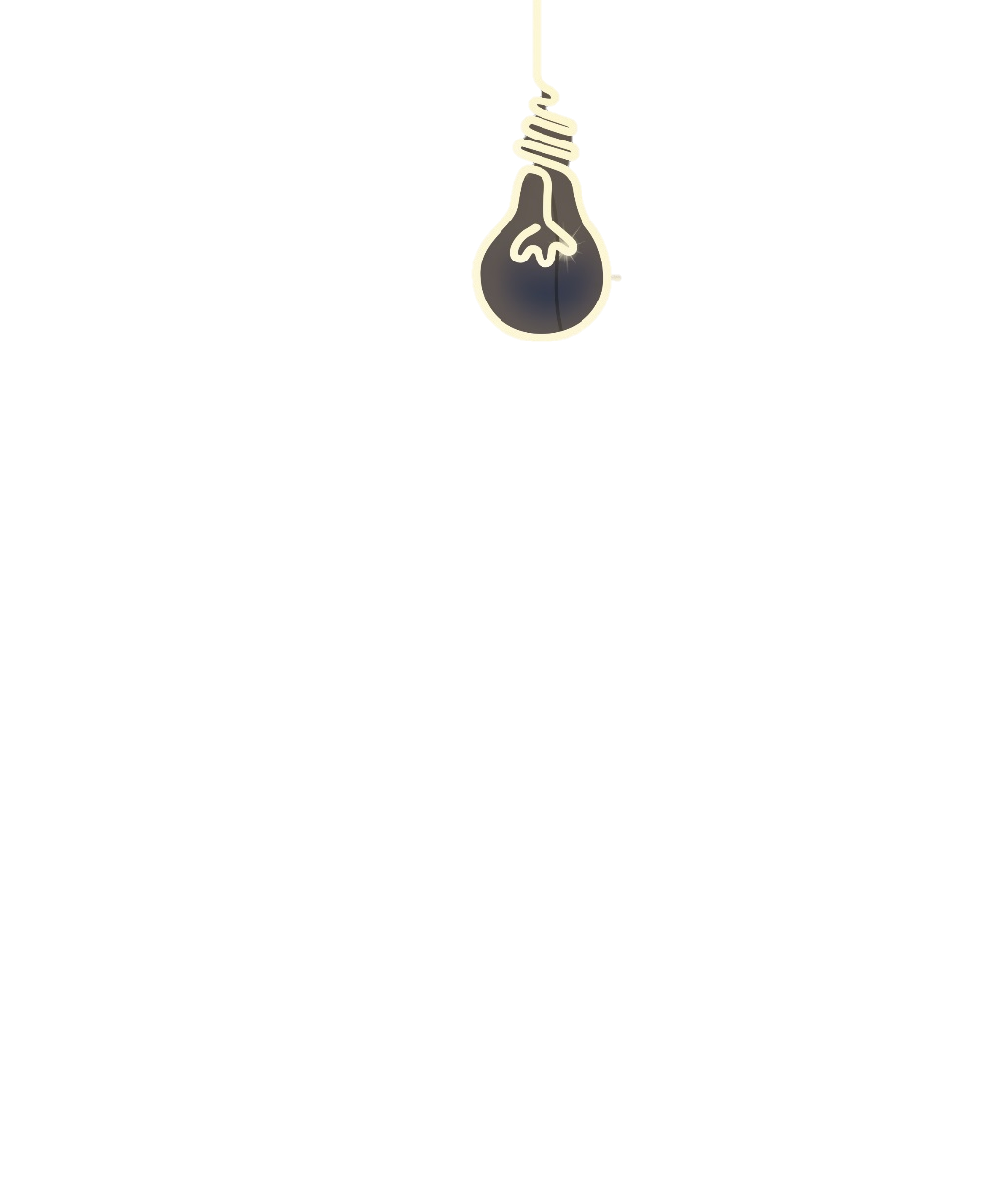 위로의 방
세번째 탈출 문제
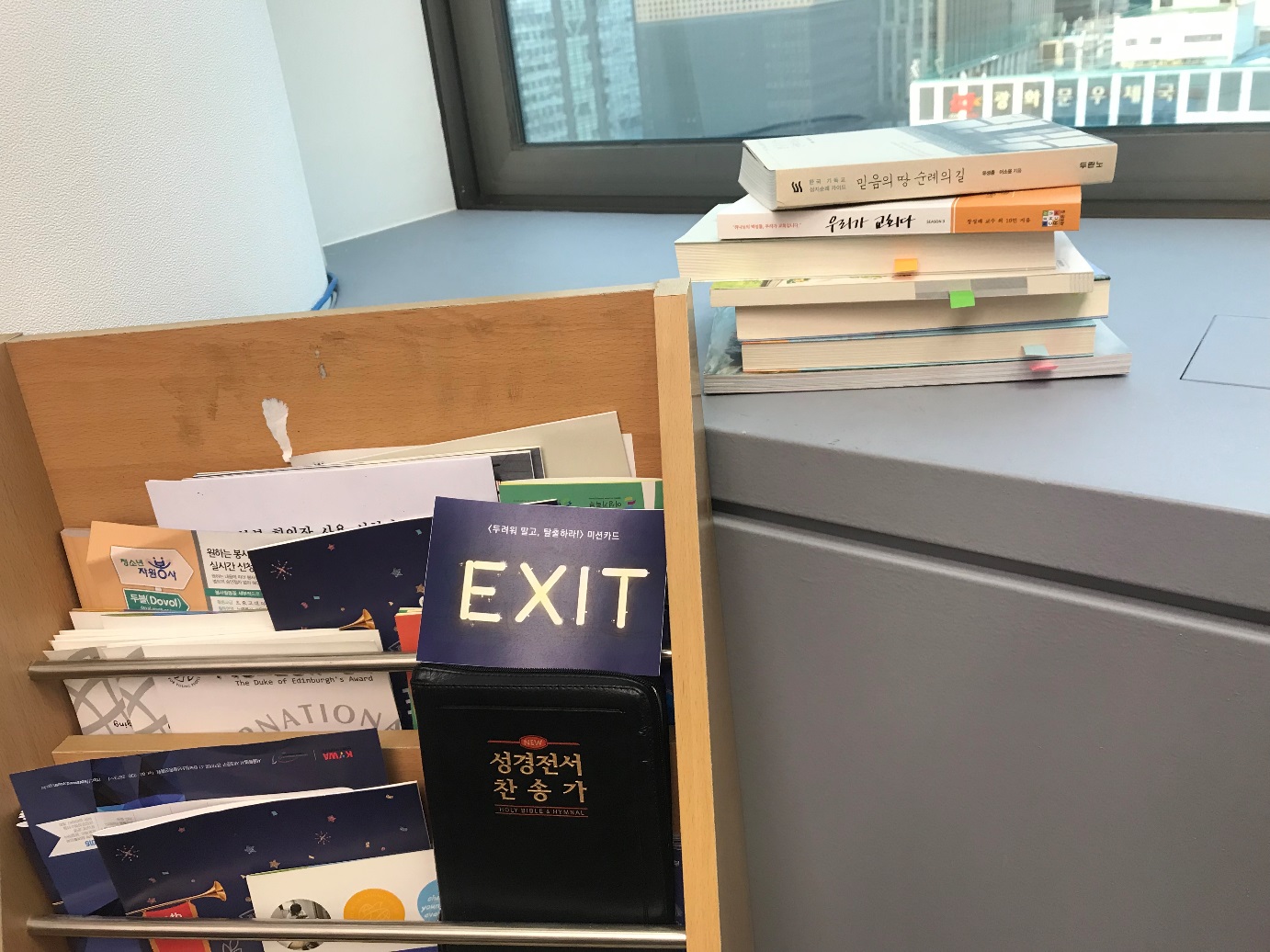 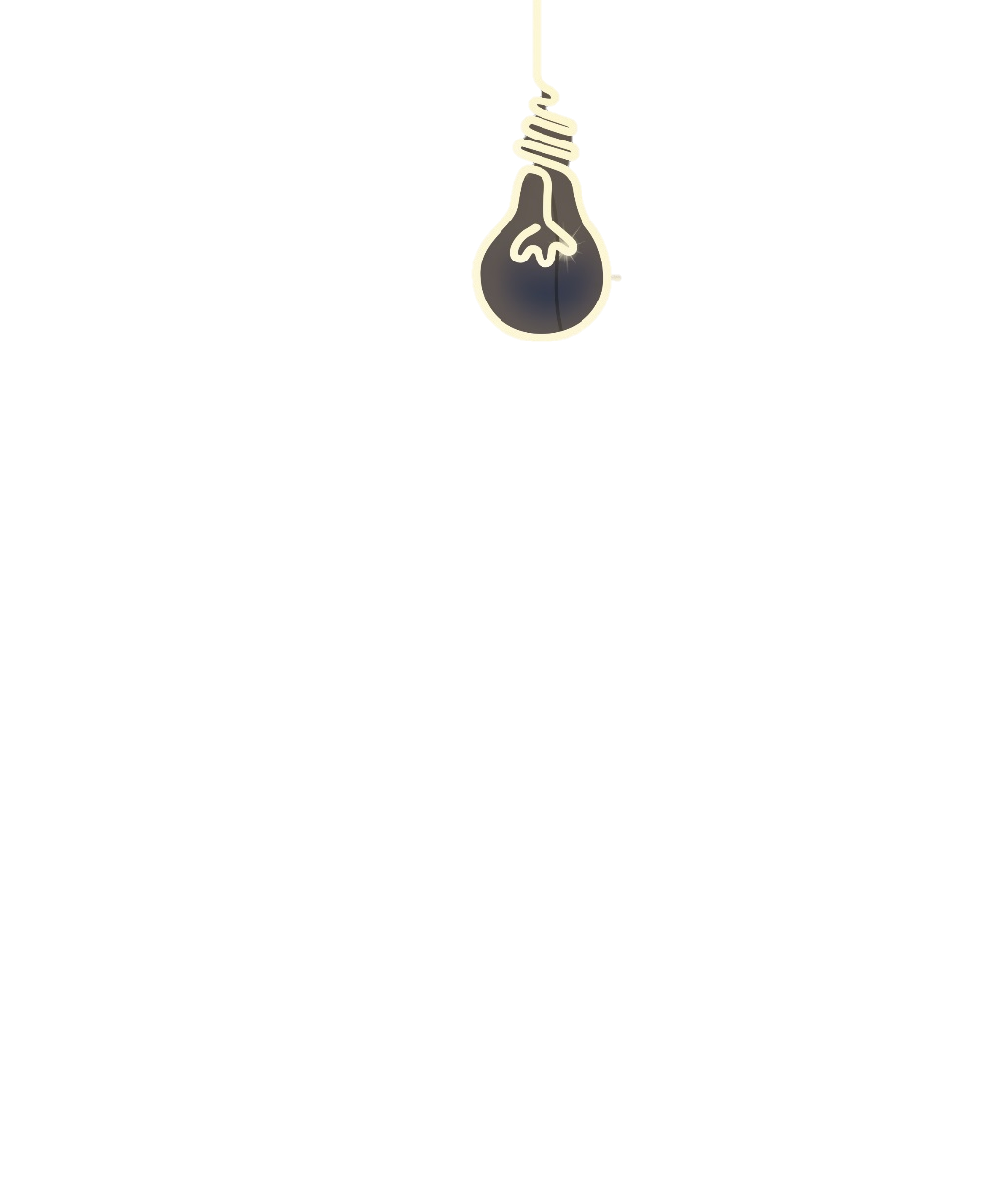 위로의 방
마지막 탈출 문제
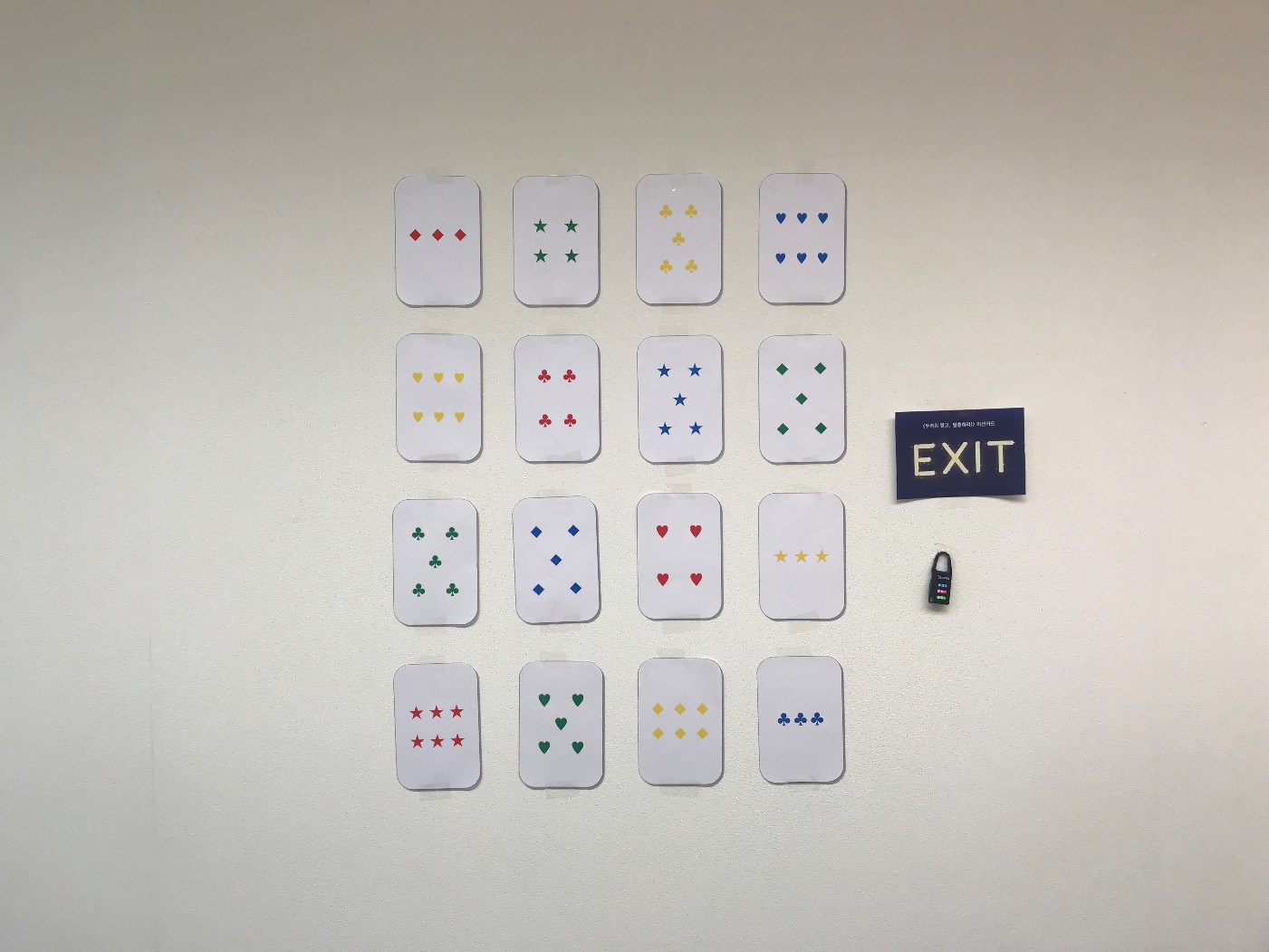